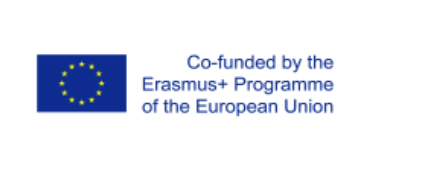 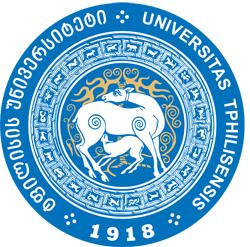 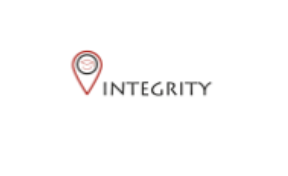 ინსტრუქცია დოქტორანტებისთვის
სამეცნიერო-კვლევითი პროექტისა და სემინარის ატვირთვა http://e-learning.tsu.ge/-ზე პროგრამა „Turnitin“-ის გამოყენებით
ზოგადი ინფორმაცია
თსუ სოციალურ და პოლიტიკურ მეცნიერებათა ფაკულტეტი ახორციელებს სამეცნიერო-კვლევითი პროექტებისა და სემინარების შემოწმებას პლაგიატზე პროგრამა „Turnitin”-ის გამოყენებით. პროგრამა მიბმულია თბილისის სახელმწიფო უნივერსიტეტის ელექტრონული სწავლების პორტალზე e-learning.tsu.ge. 

დოქტორანტებს მოეთხოვებათ სამეცნიერო-კვლევითი პროექტებისა და სემინარების ატვირთვა როგორც თსუ-ს სოციალურ და პოლიტიკურ მეცნიერებათა ფაკულტეტის ვებგვერდზე, ისე  ელექტრონული სწავლების პორტალზე ნაშრომების ატვირთვის საბოლოო ვადის გასვლამდე.
ზოგადი ინფორმაცია
პლაგიატის პროგრამა „Turnitin“ გიჩვენებთ თქვენი ნაშრომის სხვა წყაროებთან დამთხვევის პროცენტულობას. თუმცა, ეს მაჩვენებელი არ განსაზღვრავს პლაგიატის პროცენტულობას. 

პლაგიატად ჩაითვლება მხოლოდ ის მონაკვეთები, რომელზეც მითითებული არ იქნება წყარო.
პორტალზე დარეგისტრირება
E-learning-ზე დასარეგისტრირებლად, აუცილებელია თსუ-ს ელფოსტის გამოყენება. თქვენი ელფოსტის მისამართის ნახვა შეგიძლაით lms.tsu.ge-ზე. ელფოსტის გააქტიურებასთან დაკავშირებულ ნებისმიერ საკითხზე მიმართეთ საინფორმაციო ტექნოლოგიების დეპარტამენტს თსუ პირველი კორპუსის 05 ოთახში, ნულოვან სართულზე. 

გაითვალისწინეთ, რომ თსუ საინფორმაციო ტექნოლოგიების დეპარტამენტი მუშაობს მხოლოდ სამუშაო დღეებში და საათებში და დაიჭირეთ თადარიგი თქვენი ელფოსტის მისამართის და პაროლის გასაგებად/აღსადგენად.
პორტალზე დარეგისტრირება
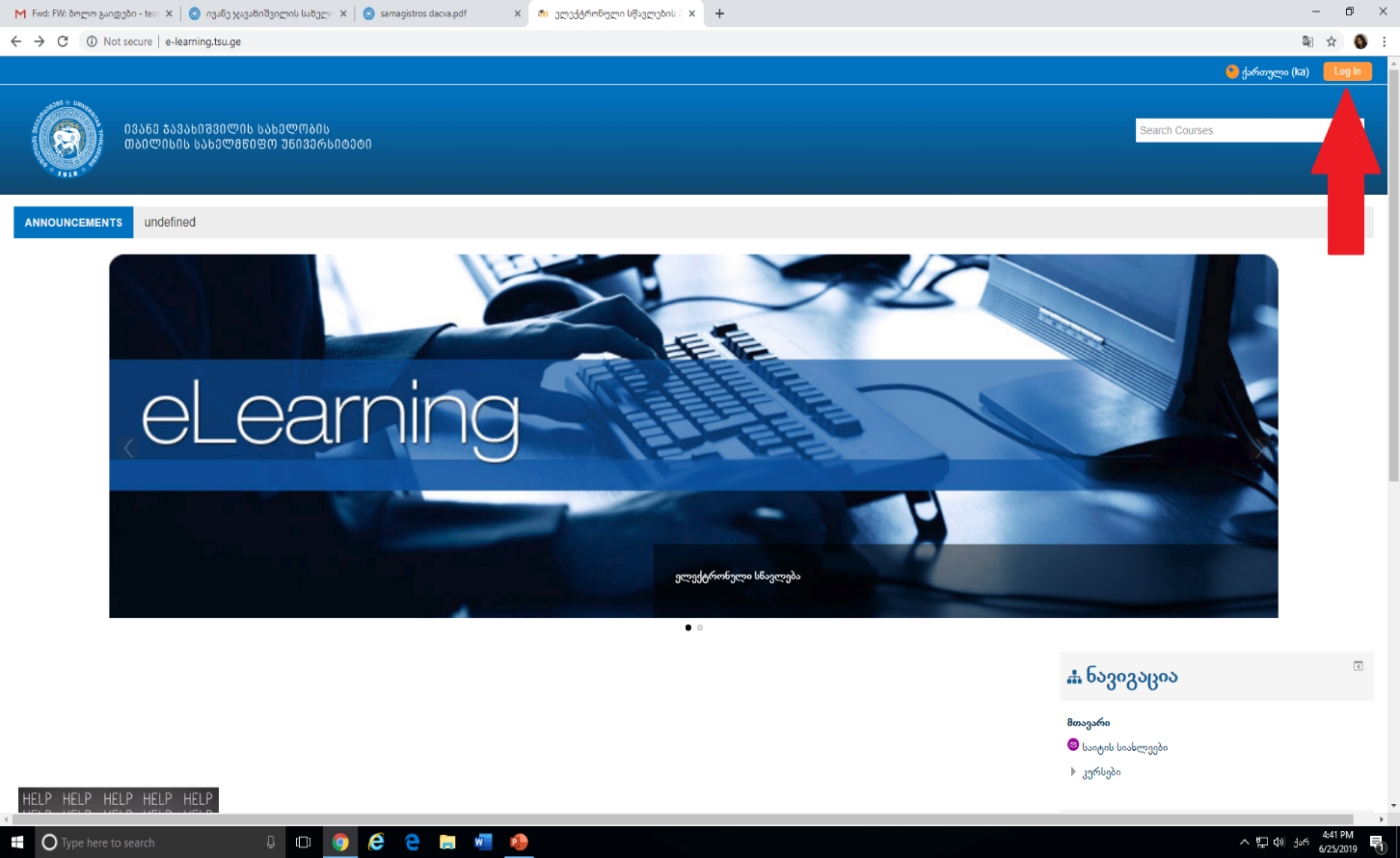 პორტალზე დარეგისტრირება
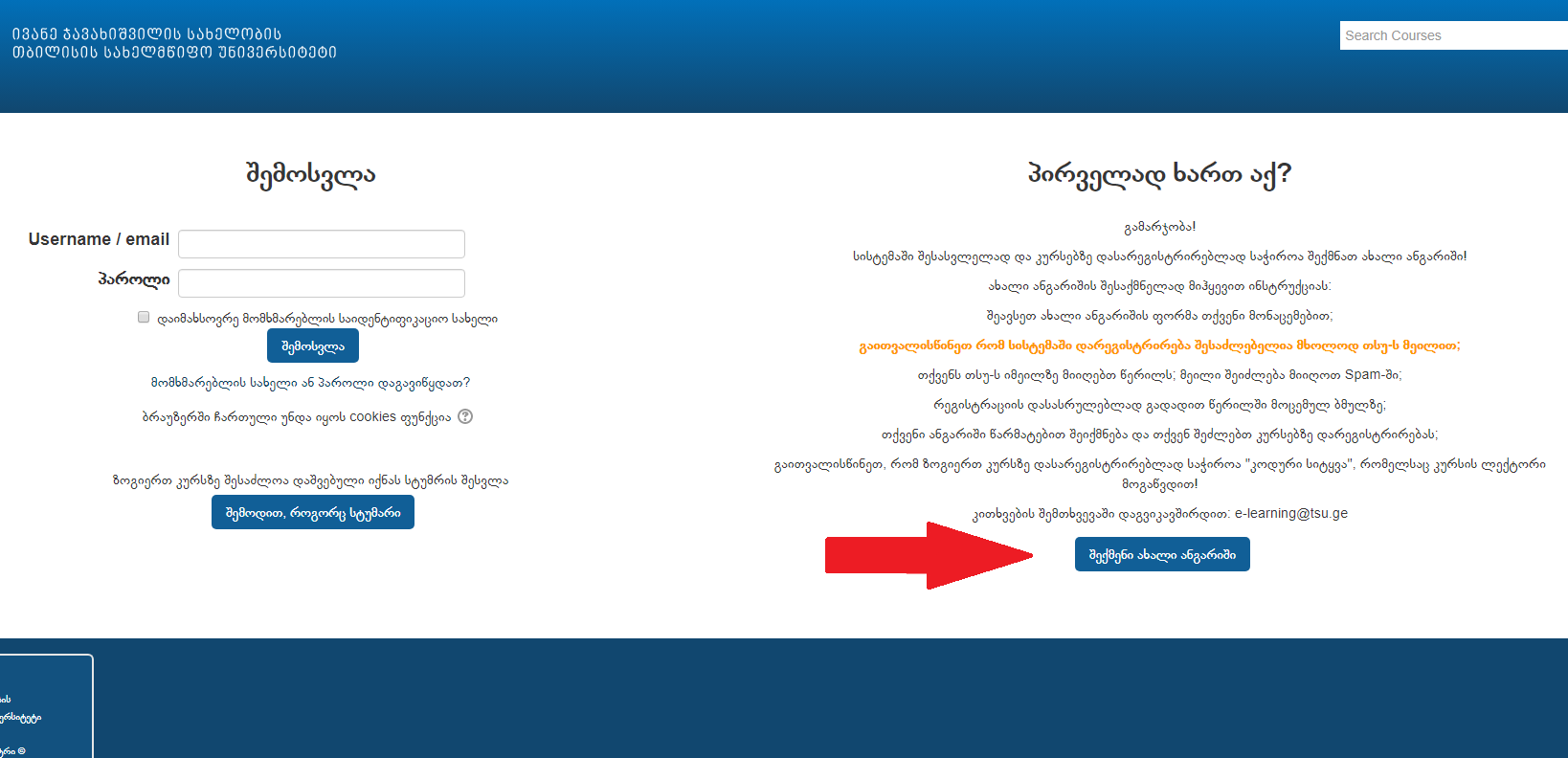 კურსზე გაწევრიანება
დარეგისტრირების შემდეგ e-learning.tsu.ge-ს მთავარ გვერდს ჩაჰყევით ქვევით და მოძებნეთ სოციალურ და პოლიტიკურ მეცნიერებათა ფაკულტეტი
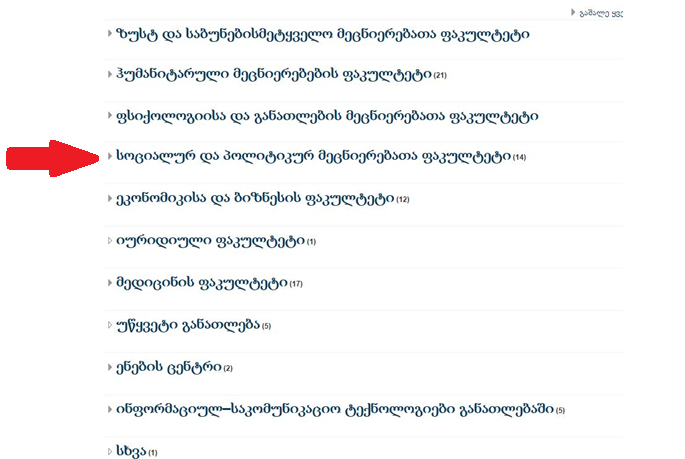 კურსზე გაწევრიანება
აირჩიეთ კურსი „სადისერტაციო ნაშრომების შემოწმება“
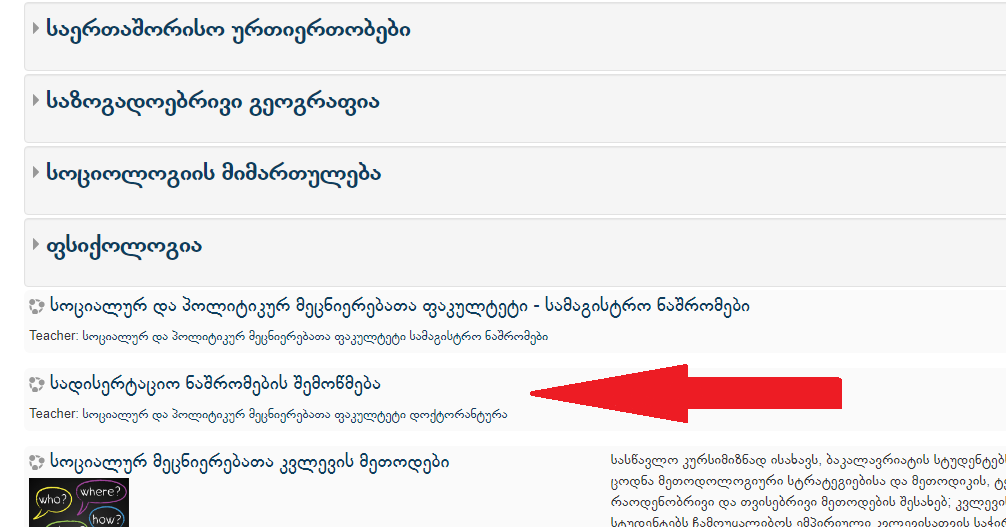 კურსზე გაწევრიანება
დააწექით გაწევრიანების ღილაკს
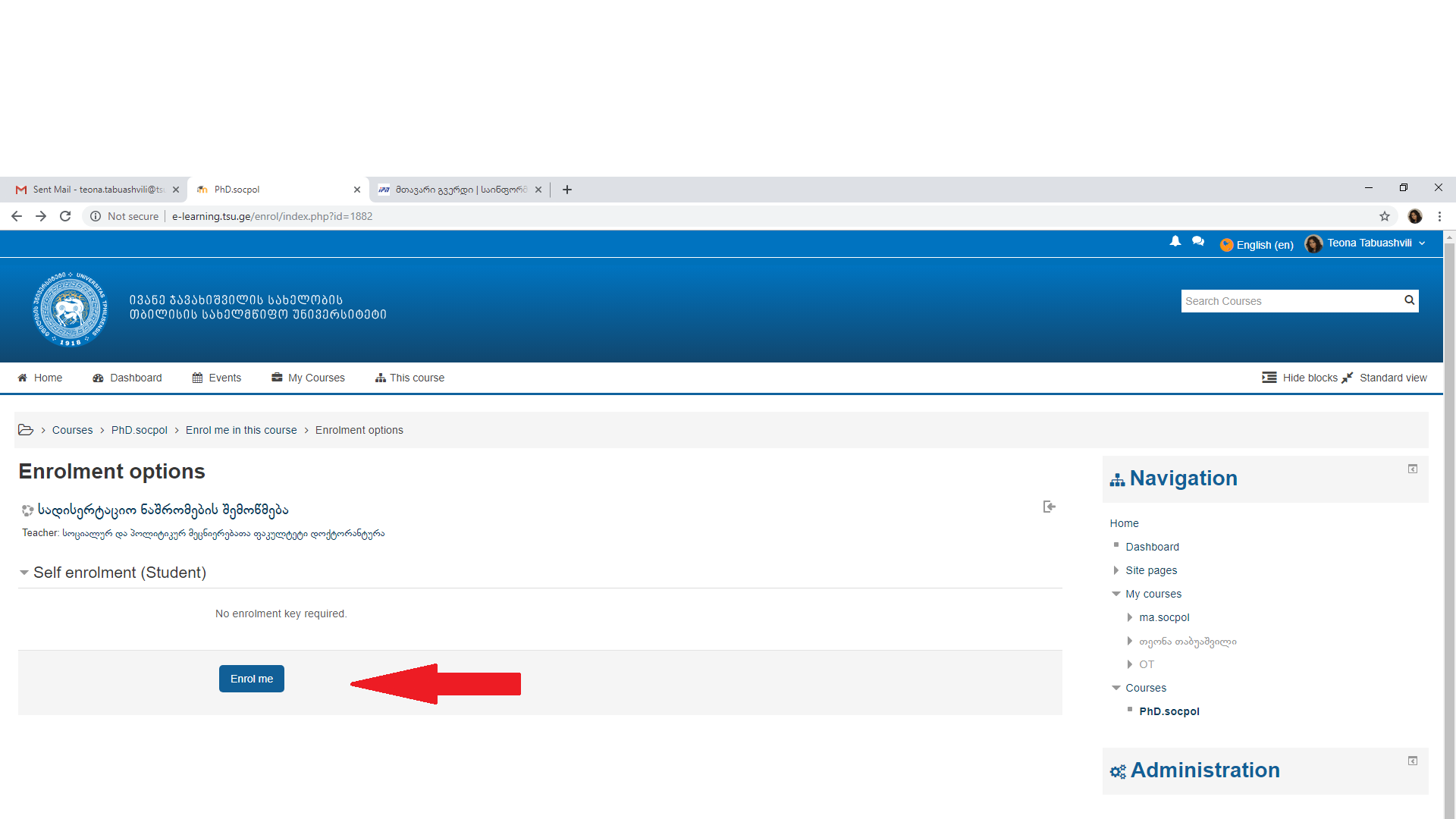 ნაშრომის ატვირთვა
აირჩიეთ თქვენი აქტივობა
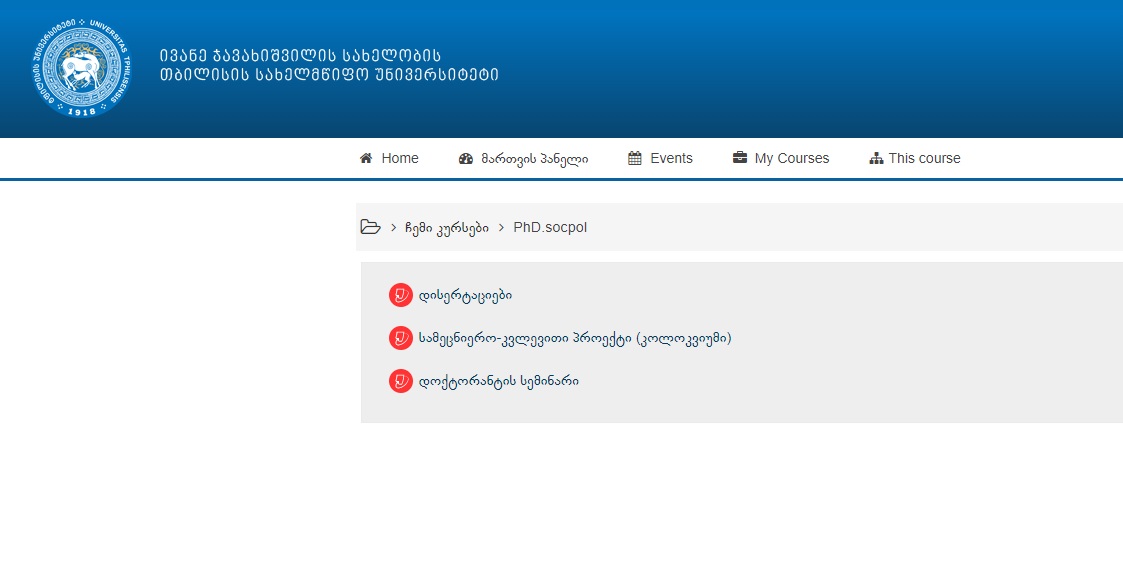 ნაშრომის ატვირთვა
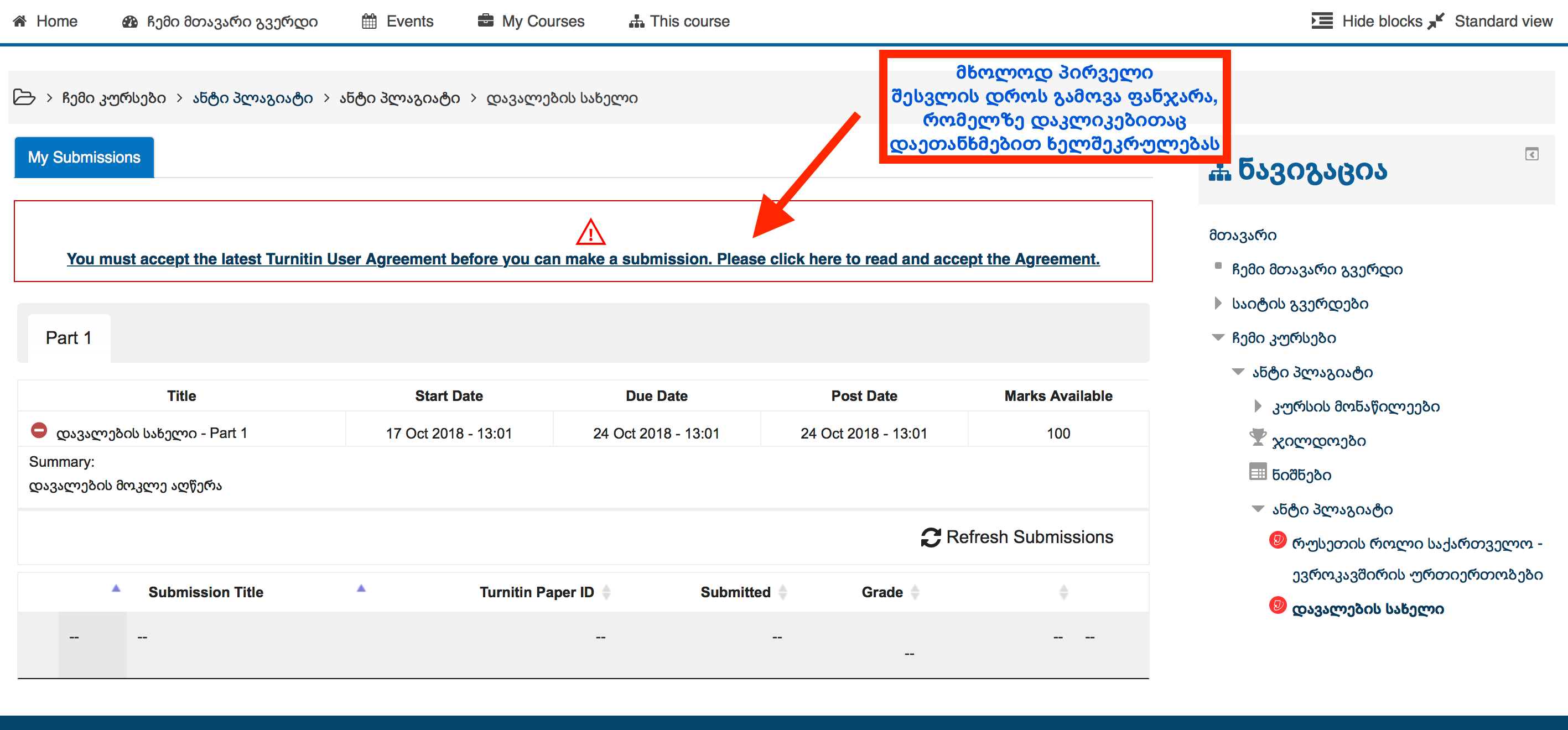 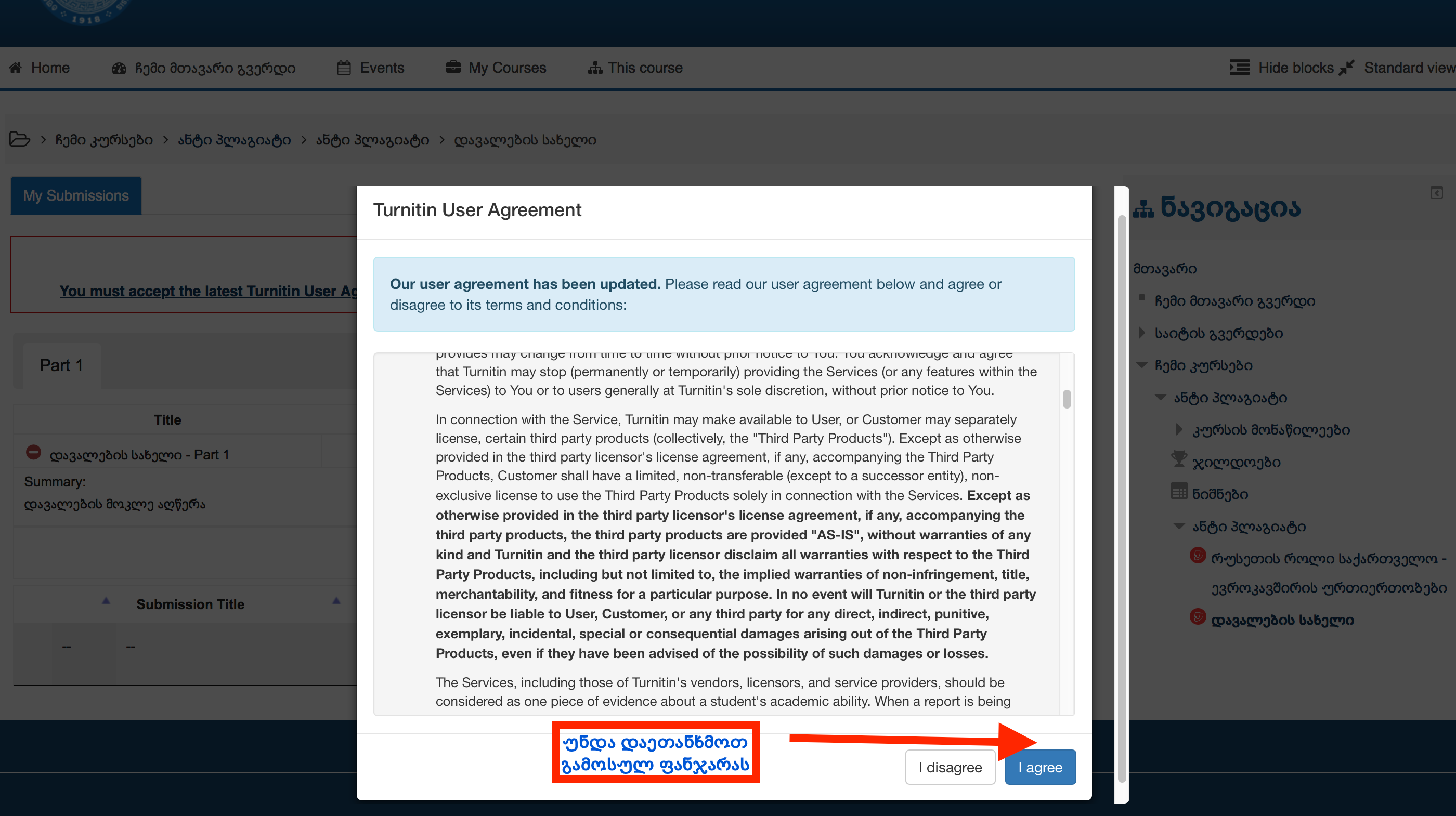 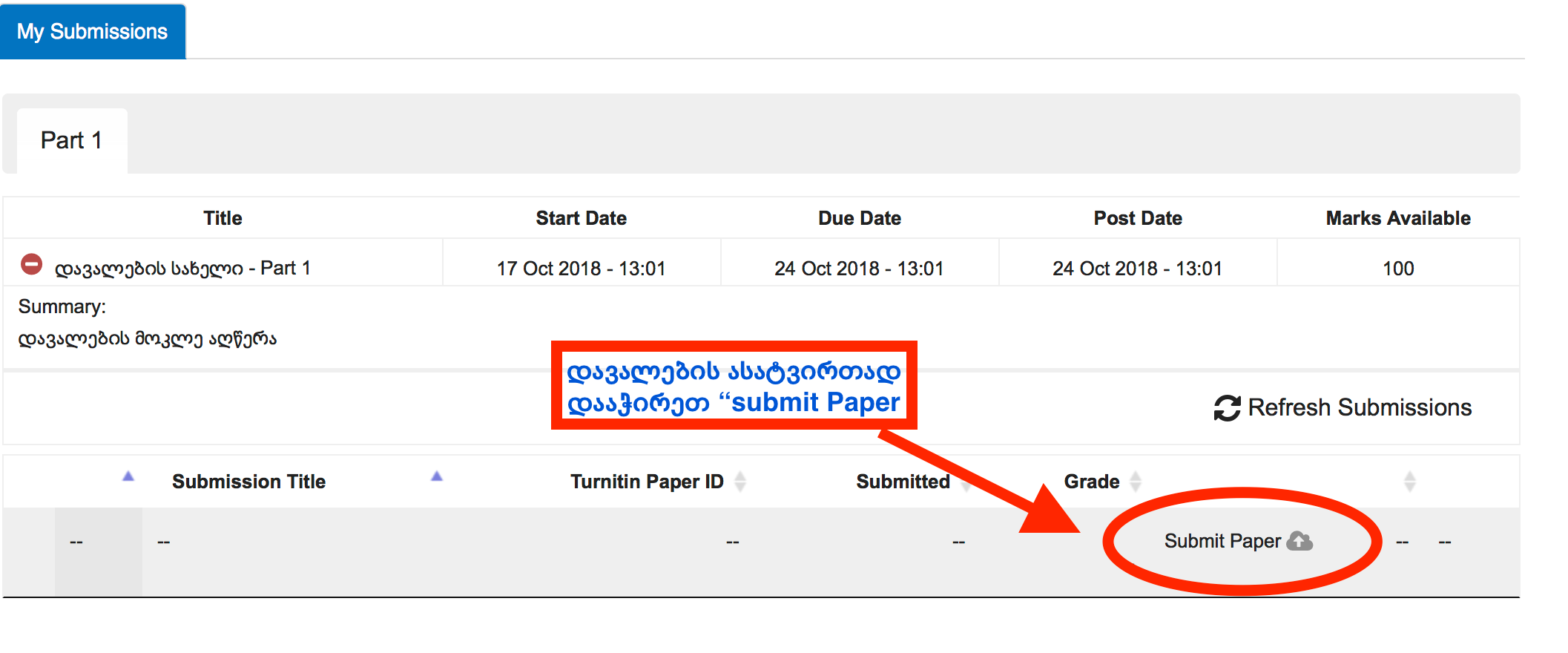 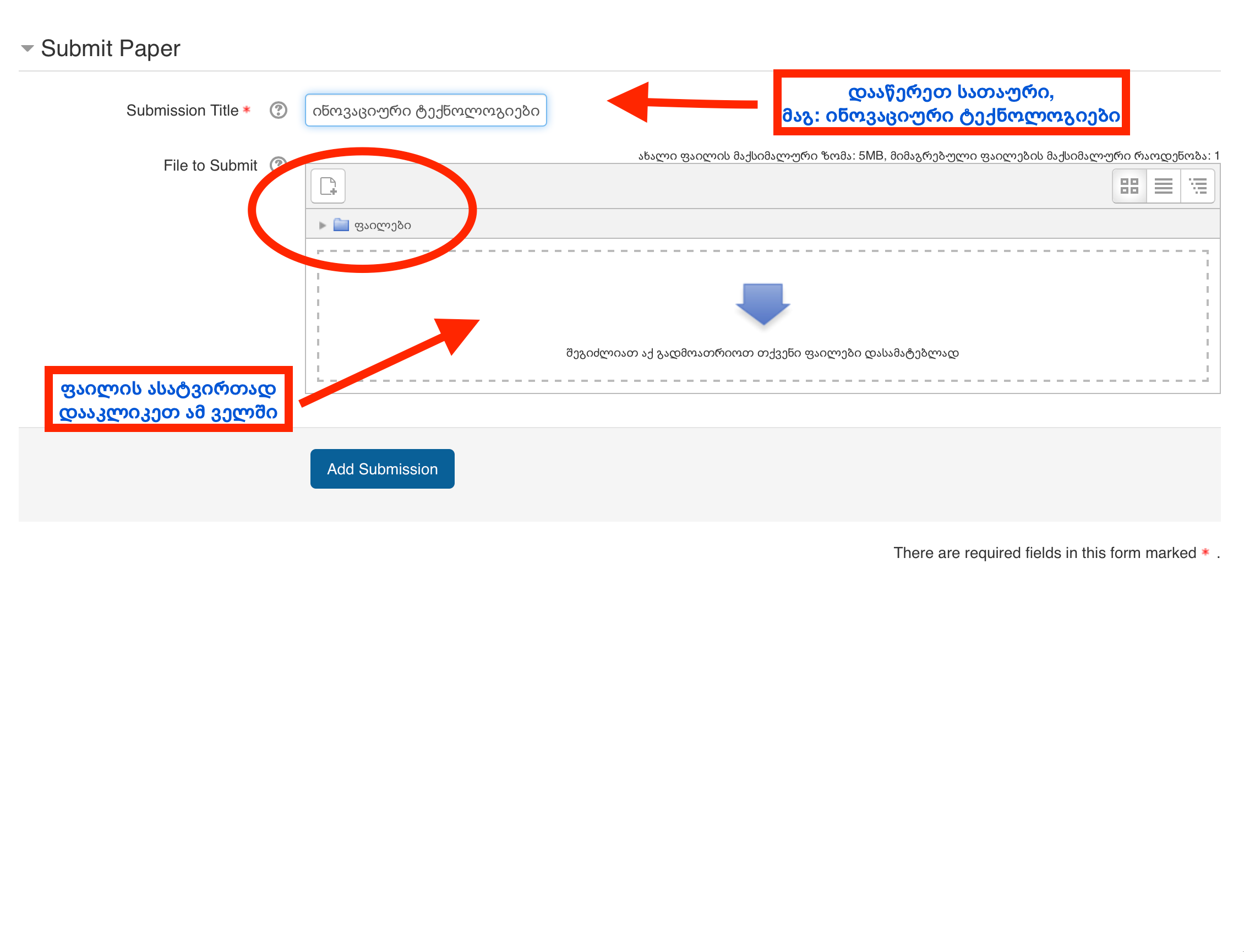 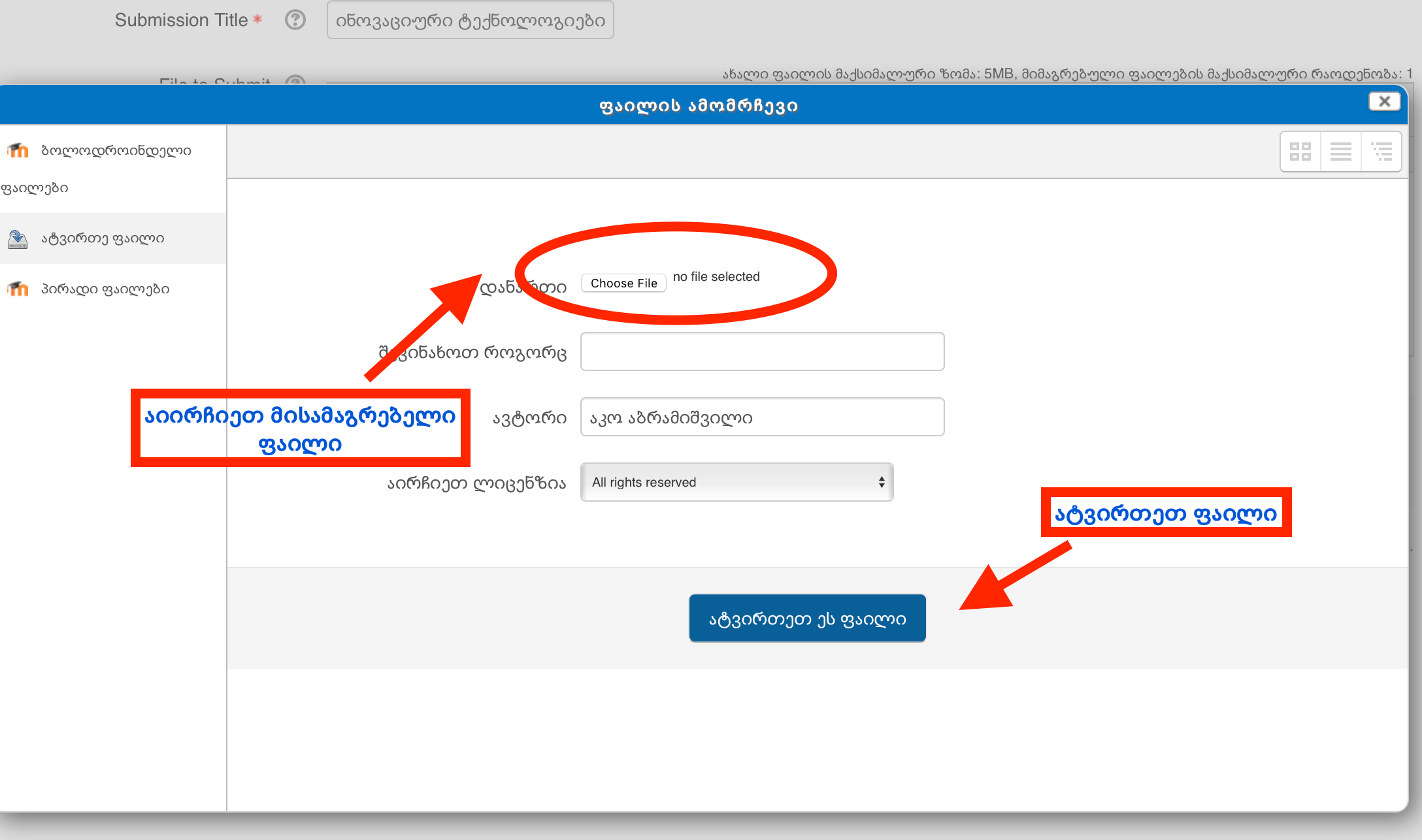 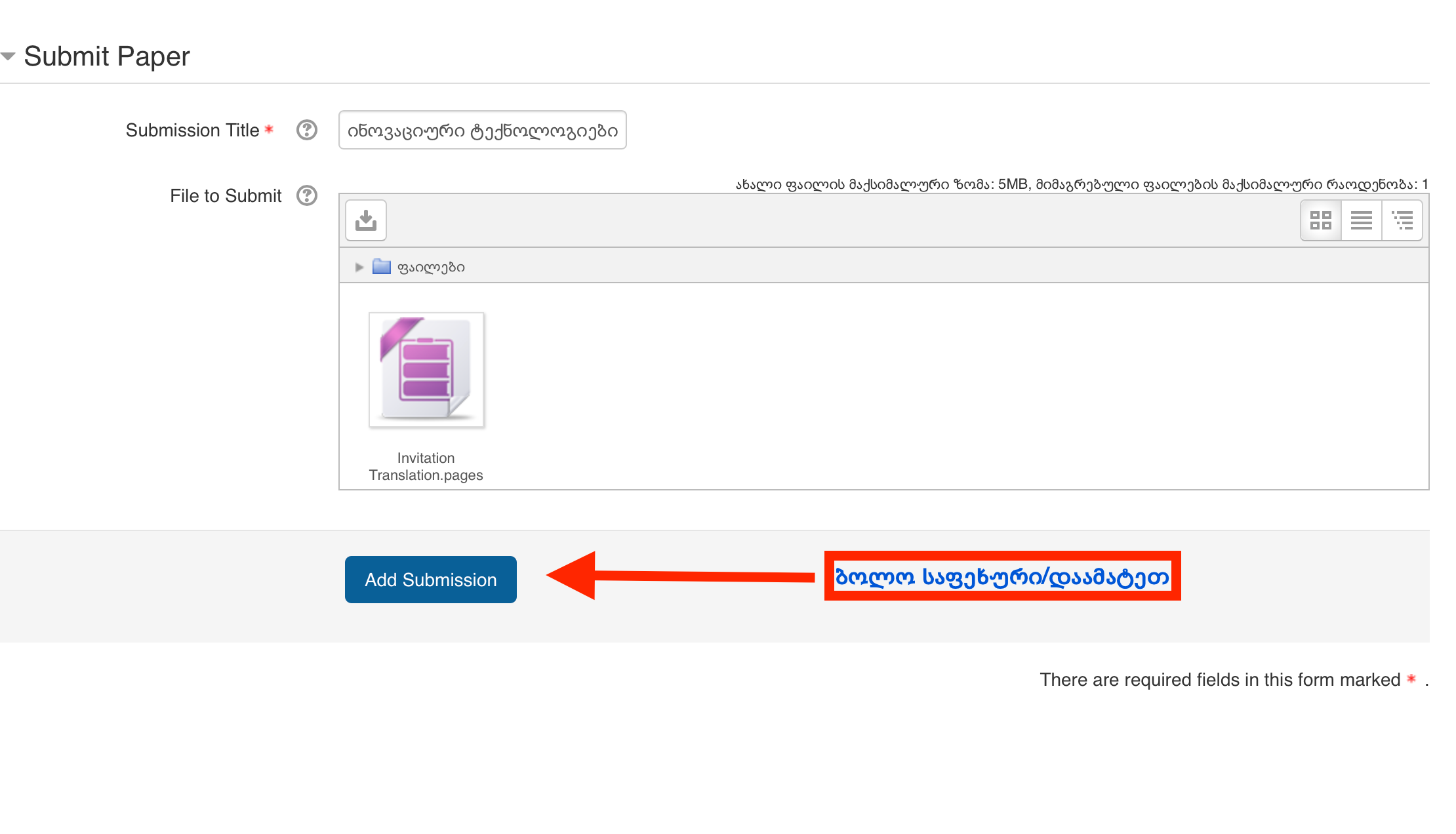 მნიშვნელოვანი ინფორმაცია
ტექსტი აკრეფილი უნდა იყოს ქართული შრიფტით Sylfaen-ში.
დასაშვებია Word ან  Pdf ფორმატის დოკუმენტის ატვირთვა.
ატვირთული ფაილის ახლით ჩანაცვლება (resubmission) შესაძლებელია ატვირთვის საბოლოო ვადის გასვლამდე.
რამდენჯერმე ატვირთვის ფუნქცია საშუალებას გაძლევთ, თავადვე გადაამოწმოთ სხვა დოკუმენტებთან თანხვედრაში მყოფი მასალა და წყაროს არქონის შემთხვევაში, მიუთითოთ APA სტილით, რომ არ ჩაგეთვალოთ პლაგიატში.
ნაშრომის საბოლოო ვერსია ატვირთეთ ვადის გასვლამდე. შემდეგ პორტალი დაიხურება და ბაზაში დარჩება სამუშაო ვერსია.
მნიშვნელოვანი ინფორმაცია
პროგრამა “Turnitin”-ის გადატვირთულობის გამო, პლაგიატის შედეგების ჩვენებას შეიძლება დასჭირდეს 24 საათზე მეტი (თქვენს დოკუმენტზე მითითებული იქნება “Pending”). შედეგის ჩვენების მოლოდინში შეგიძლიათ დააწვეთ განახლების (Refresh Submission) ღილაკს. ნუ ატვირთავთ დოკუმენტს ხელახლა (Resubmission). ამით შემოწმების ვადის ათვლა თავიდან დაიწყება.
ნუ შეგაშინებთ დამთხვევის პროცენტულობა. მთავარია ყველა მონაკვეთთან მითითებული გქონდეთ შესაბამისი წყარო!
თუ ნაშრომში იდენტიფიცირდება პლაგიატი, მიღებული შედეგი განიხილება სადოქტორო პროგრამის და სტუდენტის ხელმძღვანელთან ერთად.
პლაგიატის გამოვლენისას სტუდენტის მიმართ განხორციელდება შემდეგი სანქციები
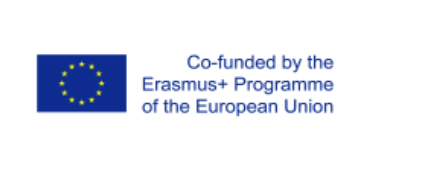 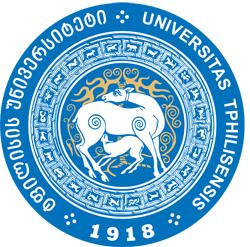 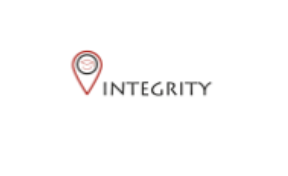 დამატებითი კითხვების შემთხვევაში დაგვიკავშირდითsocpol.science@tsu.ge2 25 04 84 (6250)2 25 04 84 (6251)